35 USC 112(f)*:Evaluating § 112(f) Limitations in Software-Related Claims for Definiteness under 35 USC 112(b)**
* 35 USC 112, 6th paragraph, for cases filed before 9/16/2012
** 35 USC 112, 2nd paragraph, for cases filed before 9/16/2012
[Speaker Notes: This USPTO Legal Training Module will cover the topic of evaluating claim limitations in software-related claims that invoke 35 USC 112(f) for definiteness under 35 USC 112(b).  For cases filed prior to 9/16/2012, these statutory sections are known as  section 112, sixth paragraph, and section 112, second paragraph, respectively.  This module will discuss evaluating whether a section 112(f) claim limitation is adequately supported by the specification such that the limitation has definite boundaries in accordance with section 112(b), with a particular emphasis on software-related claim issues.  See MPEP 2181 and the training modules titled “Identifying Section 112(f) Limitations,” “Making the Record Clear,” and  “Broadest Reasonable Interpretation and Definiteness of Section 112(f) Limitations” for more detailed guidance with respect to section 112(f) limitations.]
35 U.S.C. 112(f) for Software-Related Inventions: Goal and Overview
Ensuring that software-implemented § 112(f) functional claim limitations (means-plus-function) have definite boundaries under § 112(b) 
Topics: 
Review of invocation of § 112(f) and evaluating definiteness of a § 112(f) limitation
Handling common types of software-related claims, including programmed computer functions
Clarifying the record, including identifying whether § 112(f) computer-related limitations have clear boundaries
5/19/2014
2
[Speaker Notes: The goal of this training module is to provide examination tools to ensure that software-implemented § 112(f) functional claim limitations (means-plus-function) have definite boundaries under § 112(b). The topics that will be covered include a review of invocation of § 112(f) and a review of evaluating definiteness of a § 112(f) limitation.  Both of these topics are handled in more detail in other training modules.  This presentation will also feature tips on how to handle several  common types of software-implemented claims, including programmed computer functions.   We will also discuss ways to clarify the prosecution record, including identifying whether § 112(f) computer-related limitations have clear boundaries and providing an explanation as to why such a limitation is indefinite when appropriate.]
Review - Invoking § 112(f): 
“Means-plus-function” Identification
Identify the § 112(f) claim limitation
Use three prong analysis in MPEP 2181(I)
Means-type claim limitations: look for a function, coupled to the word “means” or a substitute word that acts as a generic placeholder, with no (or insufficient) structure or material recited to perform the entire function
Make the prosecution record clear as to whether a claim limitation is being interpreted under § 112(f) and establish the presumptions on the record
Use FP 7.30.04 (presumptions) and see MPEP 2181(VI)
5/19/2014
3
[Speaker Notes: First, a section 112(f) claim limitation must be properly identified.  MPEP 2181(roman numeral I) explains the three prong analysis for use in determining whether the limitation invokes section 112(f).  Essentially, section 112(f) should be applied when the claim limitation uses the word “means” or a term that serves as a substitute for “means” that is a generic placeholder, the term “means” or substitute term is modified by function, and the term “means” or substitute term is not modified by sufficient structure or material for performing the function.  This presentation will focus primarily on “means-type” claims because “step-type” claims are not commonly used. 

When the word “means” is used in a claim, there is a rebuttable presumption that applicant intends to invoke 112(f).  The presumption is rebutted when the function is recited along with sufficient structure or material within the claim itself to perform the function.  There is also a rebuttable presumption that when the word “means” is not used in the claim element, applicant did not intend to invoke 112(f).  That presumption is rebutted when the claim element recites function but fails to recite sufficient structure or material to perform that function. In other words, the claim element uses a substitute for “means” that is a generic placeholder.  See MPEP 2181 for further details. 

When the presumptions are raised, the examiner should make a statement on the record explaining the presumptions.  There is an available form paragraph that sets forth the presumptions.  If the presumptions are rebutted, the record should be made clear on this point so that the proper claim interpretation is used during prosecution.]
Review - § 112(f) Limitation Cannot Recite Structure to Perform The Function
Reciting “means” plus a function raises the presumption that § 112(f) is invoked
The presumption is overcome by also claiming structure that is sufficient to perform the claimed function 
The structure may appear before or after the “means” 
“keyboard means for inputting”
“means for inputting, wherein the means is a keyboard”
Despite the use of means + function, neither phrase invokes § 112(f) because of the recited keyboard, which is a known structure in the field of computers for performing the function of inputting
5/19/2014
4
[Speaker Notes: An issue frequently arises as to whether sufficient structure is recited in the claim to rebut the presumption that section 112(f) is invoked when the term “means” is used.  The presumption is only overcome when the claim also recites structure that is sufficient to perform the claimed function.  The mere addition of some structure does not overcome the presumption.  The structure must be able to perform the entire function to avoid the application of section 112(f).  

It is not important as to where the structure is recited, provided that it is recited in the claim.  The structure may appear before or after the “means” or even in a separate clause as long as it is sufficient for performing the claimed function.  For example, both a “keyboard means for inputting” and “means for inputting, wherein the means is a keyboard” recite sufficient structure to rebut the presumption that section 112(f) is invoked despite the use of means + a function.  In this case, the keyboard is a known structure in the field of computers for performing the function of inputting.  

If a presumption is rebutted, the reasons should be provided, for example by explaining that the structure recited in the claim limitation is sufficient to perform the claimed function.  By this, the claim interpretation used during examination is clearly set forth on the record for the applicant and for those that may inspect the file history after the patent issues.]
Review - § 112(f) Identified: Determine if Limitation is Definite
After identifying a § 112(f) means-type claim limitation, look to the specification to determine what applicant has identified as the structure or material that performs the function recited in the § 112(f) claim limitation
Locate description of function in specification
Ensure the specification links the claimed function to structure or material that performs that function
Ensure that the structure or material is sufficient to perform the claimed function
If the corresponding structure or material is sufficient, the limitation is definite under § 112(b)
5/19/2014
5
[Speaker Notes: After identifying that there is a section 112(f) means-type claim limitation, look to the specification to determine what applicant has identified as the structure or material that performs the function recited in the section 112(f) claim limitation.  This is covered in detail in the training module of the broadest reasonable interpretation of a section 112(f) claim limitation and how to determine whether such a limitation is definite.

In summary, first, locate the description of the claimed function in the specification.  Then, ensure that the specification clearly links the claimed function to structure or material that performs that function.  Finally, ensure that the structure or material is sufficient to perform the claimed function.  If the corresponding structure or material is sufficient, the limitation is definite under section 112(b).]
Review - Determine if §112(f) 
Limitation is Definite
If the disclosed structure or material for performing the entire claimed function is not sufficient, the claim is indefinite under § 112(b)
No structure or material is present in the specification
Structure or material is present, but not sufficient to perform the entire function 
Structure or material that is capable of performing the function is present, but the disclosure in the specification does not clearly link that structure to the claimed function
5/19/2014
6
[Speaker Notes: If after analyzing the specification, including the drawings, it is determined that there is insufficient disclosure of structure or material that performs the function, the claim limitation should be found indefinite and rejected under section 112(b). There are several reasons that the claim limitation may be indefinite due to an inadequate disclosure.  There may be no structure or material disclosed in the specification to support the function. There may be some disclosure of structure or material, but it may not be sufficient to perform the entire function.  There also may be disclosure of structure or material that is capable of performing the function, but the specification may fail to clearly link that structure to the claimed function.  If it is determined that the claim is indefinite, the claim should be rejected under section 112(b), and clear reasons for the rejection should be provided in the Examiner’s action.  Providing reasons makes the written record clear as to the specific deficiencies, provides the applicant an opportunity to directly address the issues, and provides an explanation regarding claim construction when needed to assist in clarifying a position. If needed, the corresponding structure for a § 112(f) limitation should also be identified.]
Common Types of Software-Related Claim Issues
Programmed computer functions 
Software per se
5/19/2014
7
[Speaker Notes: We will now address several common types of software-related claim issues.  
It should be noted the use of the word “computer” in this presentation is intended to be a generic reference that includes processing devices such as computers, microprocessors, and the like.]
Programmed Computer Functions
Programmed computer functions require a computer programmed with an “algorithm” to perform the function
An algorithm is a step-by-step procedure for accomplishing a given result
Can be expressed in various ways “in any understandable terms including as a mathematical formula, in prose or as a flow chart, or in any other manner that provides sufficient structure” (Finisar)
Amount of disclosure of an algorithm is analyzed on a case-by-case basis
5/19/2014
8
[Speaker Notes: Programmed computer functions require a computer programmed with an “algorithm” to perform the function.   In the context of programmed functions, an algorithm is a step-by-step procedure for accomplishing a given result.  An algorithm may be expressed in various ways, provided the description sets forth a sufficient step-by-step procedure for accomplishing the result.  The adequacy and amount of disclosure required of the algorithm should be evaluated on a case-by-case basis.  The amount of detail required depends on the subject matter in view of the existing knowledge in the field. The specification can express the algorithm in any understandable terms including mathematical formulas, prose or as flow charts, for example.  [Finisar Corp. v. DirecTV Group Inc., 86 USPQ2d 1609, 1623, (Fed. Cir. 2008)] Any manner of disclosure that provides a sufficient explanation of how the function is accomplished is acceptable “structure.”  

It is important to remember that the disclosure must identify the way the inventor performs the function, whether or not a skilled artisan might otherwise be able to glean another way from other sources or his or her own understanding. The reason that disclosure of the specific algorithm is required is precisely because various ways might exist to perform the function.  The quid pro quo of 112f is that the applicant is permitted to recite claim limitations using purely functional terms provided that the supporting specification specifically identifies the structure (including an algorithm for specialized functions) that performs the claimed function.  When using section 112(f) claiming, the public is entitled to know which way of performing the function is covered by the patent claims.  

If it is determined that the algorithm is missing or insufficient, reasons should be placed on the record as to the specific deficiency.   For example, the Office action can state “the specialized function of x requires disclosure of an algorithm, but the specification does not describe any procedure for performing function x.”]
Programmed Computer Functions
Two types of computer-implemented functions:
Specialized functions: functions other than those commonly known in the art, often described by courts as requiring “special programming” for a general purpose computer or computer component to perform the function
Ex. means for matching incoming orders with inventory on a pro rata basis
Non-specialized functions: functions known by those of ordinary skill in the art as being commonly performed by a general purpose computer or computer component
Ex. means for storing data
5/19/2014
9
[Speaker Notes: Computer-implemented functions fall into two general types:  The first type are specialized functions.  These are functions other than those commonly known in the art.  Courts often describe these functions as requiring “special programming” in order for a general purpose computer or computer component to perform the function.  An example of a specialized function is a “means for matching incoming orders with inventory on a pro rata basis.”  Special programming is typically described as the algorithm by which the computer operates.  [Example derived from Chicago Board Options Exchange v. Int. Securities Exchange (Fed. Cir. 2014)]
The second type are non-specialized functions.  Those are functions known by those of ordinary skill in the art as being commonly performed by a general purpose computer or computer component.  An example of a non-specialized function is a “means for storing data.”

It is critical to focus on the entire claimed function when evaluating whether the function is specialized or non-specialized.  More detailed functions are usually specialized.  

Next we will look at what level of disclosure of supporting structure is required for each type of function.]
Programmed Computer Functions
A specialized function must be supported in the specification by the computer and the algorithm that the computer uses to perform the claimed specialized function
The default rule for § 112(f) programmed computer claim limitations is to require disclosure of an algorithm when special programming is needed to perform the claimed function
Disclosure of the step by step procedure for specialized functions establishes clear, definite boundaries and notifies the public of the claim scope 
“Claiming a processor to perform a specialized function without disclosing the internal structure of the processor in the form of an algorithm, results in claims that exhibit the ‘overbreadth inherent in open-ended functional claims’”  (emphasis added) Halliburton Energy Services
5/19/2014
10
[Speaker Notes: A specialized function must be supported in the specification by the computer and the algorithm that the computer uses to perform the claimed specialized function.  The default rule for § 112(f) programmed computer claim limitations is to require disclosure of an algorithm when special programming is needed to perform the claimed function.  The reason that this is the default rule is that disclosure of the step by step procedure for specialized functions establishes clear, definite boundaries and notifies the public of the claim scope.   “Claiming a processor to perform a specialized function without disclosing the internal structure of the processor in the form of an algorithm, results in claims that exhibit the ‘overbreadth inherent in open-ended functional claims’”  Halliburton Energy Services v. M-I LLC, 514 F.3d 1244, 1256 n.7 (Fed. Cir. 2008).  Disclosing the algorithm for a specialized function is the quid pro quo for the ability to claim an element in purely functional terms.]
Programmed Computer Functions
A non-specialized computer function can be adequately supported in the specification by a general purpose computer only
Applies to functions that can be accomplished by any general purpose computer without special programming
It is only in rare circumstances that an algorithm need not be disclosed 
In those situations, make the record clear, if necessary,  that the function is a non-specialized function and therefore no disclosure of an algorithm is required
Note that a known prior art device (any general purpose computer) that performs the claimed function would anticipate the limitation
5/19/2014
11
[Speaker Notes: A non-specialized computer function can be adequately supported in the specification by a general purpose computer only.  This applies to functions that can be accomplished by any general purpose computer without special programming.  It is only in rare circumstances that an algorithm need not be disclosed.  In those situations, the Office action should make the record clear, if necessary, that the function is a non-specialized function and therefore no disclosure of an algorithm is required.  In those situations, known prior art devices (any general purpose computer) that perform the claimed function would anticipate the limitation.

There is no bright line rule for identifying a non-specialized function. As always, the claim must be interpreted in light of the specification as it would be interpreted by one of ordinary skill in the art at the time of the invention.  Thus, if the examiner has any doubt as to whether a general purpose computer without any special programming can perform the function, an algorithm should be required. If the applicant persuasively responds with evidence that the function is a non-specialized function, the algorithm requirement can be withdrawn and a general purpose computer can be applied to meet the limitation.]
Non-specialized Computer-Implemented Function
The corresponding structure in the specification that supports a § 112(f) limitation that recites a non-specialized function is:
A general purpose computer or a known computer component that is recognized by those of ordinary skill in the art as typically including structure and basic programming, if needed, to perform the claimed function 
No disclosure of a specific algorithm is required
Sufficient supporting structure for a “means for storing data” could be a known memory device, such as a RAM, recognized by those skilled in the art as sufficient structure for storing data
5/19/2014
12
[Speaker Notes: The corresponding structure in the specification that supports a § 112(f) limitation that recites a non-specialized function is a general purpose computer or a known computer component that is recognized by those of ordinary skill in the art as typically including structure and basic programming, if needed, to perform the claimed function.  For non-specialized functions, no disclosure of a specific algorithm is required.  

As an example, for a “means for storing data,” sufficient supporting structure for this limitation could be a known memory device, such as a RAM, that would be recognized by those skilled in the art as sufficient structure for storing data.  Another example of a non-specialized function would be “means for inputting data” with a specification that states that data is input by a keyboard.  Those of ordinary skill in the computer art would recognize a keyboard, that is typically installed with standard operating software, as sufficient structure for inputting data.  Thus, disclosure of the keyboard would be sufficient.   It can be beneficial to add a statement on the record that the identified general purpose computer or component is sufficient to perform the claimed non-specialized function. 

Of course, interpreting a claim, including determining whether a claim recites a non-specialized or specialized function, always requires analyzing the terms from the perspective of one of ordinary skill in the art in the context of the inventor’s specification.  If the invention is directed to a new type of memory device, then a means for storing will likely require more support than simply a RAM, especially if the novelty rests in a new type of storage hardware or software.  Every claim limitation will be interpreted differently based on its own unique set of facts.]
Specialized Computer-Implemented Function
The corresponding structure in the specification that supports a § 112(f) limitation that recites a specialized function is:
A general purpose computer or computer component along with the algorithm that the computer uses to perform the claimed specialized function
The disclosure requirement under § 112(f) is not satisfied by stating that one of ordinary skill in the art could devise an algorithm to perform the specialized programmed function
5/19/2014
13
[Speaker Notes: Now let’s turn to functions other than non-specialized functions.  The corresponding structure in the specification that supports a § 112(f) limitation that recites a specialized function is a general purpose computer or computer component along with the algorithm that the computer uses to perform the claimed specialized function.  Looking back to the example of the specialized function, sufficient supporting structure for a “means for matching incoming orders with inventory on a pro rata basis” would be a processor and the algorithm by which the processor performed the matching function.  A bare disclosure of a general purpose computer would not be sufficient because such a basic processing device would require special programming in order to accomplish the matching function. 

It is important to note that the disclosure requirement under § 112(f) is not satisfied by a statement by applicant that one of ordinary skill in the art could devise an algorithm to perform the specialized programmed function.]
Specialized Computer-Implemented Function
A § 112(f) specially programmed computer limitation is construed as:
Means for performing a specialized function =  [computer/component + algorithm described in the supporting disclosure for performing the entire claimed function]
The “structure” in this case is the hardware plus the algorithm that the hardware uses to perform the function
A generic reference to hardware alone or hardware with “software” is not sufficient support for specialized functions
5/19/2014
14
[Speaker Notes: A § 112(f) specially programmed computer limitation is construed as:
Means for performing a specialized function =  [computer/component + algorithm described in the supporting disclosure for performing the entire claimed function].
The “structure” in this case is the hardware plus the algorithm that the hardware uses to perform the function.  Because an algorithm is required to be disclosed for specialized functions, a generic reference to hardware alone, such a general purpose computer, or hardware with unidentified “software” is not sufficient support for specialized functions.

It is beneficial to add a statement on the record either identifying the algorithm that performs the specialized function or explaining why a general purpose computer with a generic reference to software is not sufficient to perform the claimed specialized function, which requires disclosure of a specific algorithm, for example.]
Comparison: In re Katz (Fed. Cir. 2011)
Non-specialized vs. Specialized Function
means for storing … certain select data from said caller information data entered by said operator  
A general purpose computer was identified in the specification as the structure for performing the function
Katz had not claimed a specific function performed by a special purpose computer, but simply recited the function of “storing”, which can be achieved by any general purpose computer without special programming  
“As such, it was not necessary to disclose more structure than the general purpose processor that performs those functions.”
This limitation is an example of a non-specialized function that is definite and adequately supported by the specification
5/19/2014
15
[Speaker Notes: Now let us compare a non-specialized computer function and a specialized computer function.  In In re Katz, claims were presented that included both non-specialized and specialized functions.  The Federal Circuit analyzed whether the claimed functions were definite by evaluating the structure provided in the specifications for performing the functions. 
  
One limitation recited: “means for storing … certain select data from said caller information data entered by said operator.”  A general purpose computer was identified in the specification as the structure for performing the function.  In this situation, the court found that the general purpose computer was sufficient structure for performing the claimed function of storing data and that the claim limitation was definite.  The court reasoned that Katz had not claimed a specific function performed by a special purpose computer, but simply recited the function of “storing”, which can be achieved by any general purpose computer without special programming.  “As such, it was not necessary to disclose more structure than the general purpose processor that performs those functions.”  This limitation is an example of a non-specialized function that is definite and adequately supported by the specification.]
Comparison: In re Katz (Fed. Cir. 2011)
Non-specialized vs. Specialized Function
processing means … for receiving customer number data entered by a caller and for storing the customer number data … and based on a condition coupling an incoming call to the operator terminal, the processing means visually displaying the customer number data, the operator terminal providing other data entries to the central memory to update data relating to the caller
A general purpose computer was identified in the specification as the structure for performing this specialized function
No algorithm was disclosed that corresponds to the “based on a condition coupling an incoming call to the operator terminal” function (a specialized function) – the limitation is indefinite
“Computers can be programmed to conditionally couple calls in many ways.  Without any disclosure as to the way Katz’s invention conditionally coupled calls, the public is left to guess whether the claims cover only coupling based on particular system conditions, such as the availability of an operator, or are broad enough to cover any coupling in conjunction with an if-then statement in source code.”
5/19/2014
16
[Speaker Notes: Compare the last claim limitation to the following limitation that was also at issue in Katz.  The claim limitation reads:  “processing means … for receiving customer number data entered by a caller and for storing the customer number data … and based on a condition coupling an incoming call to the operator terminal, the processing means visually displaying the customer number data, the operator terminal providing other data entries to the central memory to update data relating to the caller.”  Again, a general purpose computer was identified in the specification as the structure for performing the function. No algorithm was disclosed that corresponds to the “based on a condition coupling an incoming call to the operator terminal” function (a specialized function).  Thus, the court found this limitation to be indefinite and explained that   
“[c]omputers can be programmed to conditionally couple calls in many ways.  Without any disclosure as to the way Katz’s invention conditionally coupled calls, the public is left to guess whether the claims cover only coupling based on particular system conditions, such as the availability of an operator, or are broad enough to cover any coupling in conjunction with an if-then statement in source code.”  This is an example of a specialized function that requires additional disclosure in the specification of an algorithm for the computer to accomplish the function.]
Example 1
The following limitation was construed as a means-plus-function limitation:
“means for cross-referencing said responses with one of said libraries of said possible responses”
The specification provided the following description in prose (not a mathematical formula)
“the memory of the portable computer stores a data collection application and has locations for storing data entered manually by touching the touch sensitive screen,”
“[t]he CPU of the portable computer executes the application and processes the manually entered data pursuant to the application,”
“[c]ross-referencing entails the matching of entered responses with a library of possible responses, and, if a match is encountered, displaying the fact of the match, otherwise alerting the user, or displaying information stored in memory fields associated with that library entry.”
Typhoon Touch Technologies v. Dell
5/19/2014
17
[Speaker Notes: We will now discuss several examples of court decisions all involving specialized functions and whether they are definite or whether they lack disclosure of an algorithm.  It is important to remember that every case turns on its own set of particular facts.  There are no “magic” words and every claim must be analyzed in light of its particular supporting disclosure and the state of the relevant art. 

Example 1:   The following limitation was construed as a means-plus-function limitation: “means for cross-referencing said responses with one of said libraries of said possible responses.”  The specification provided the following description in prose (not a mathematical formula):  “the memory of the portable computer stores a data collection application and has locations for storing data entered manually by touching the touch sensitive screen,”
“[t]he CPU of the portable computer executes the application and processes the manually entered data pursuant to the application,”
“[c]ross-referencing entails the matching of entered responses with a library of possible responses, and, if a match is encountered, displaying the fact of the match, otherwise alerting the user, or displaying information stored in memory fields associated with that library entry.”]
Example 1 - Definite
The court found the limitation to be definite
The specification provided sufficient support for the function
The description in the specification satisfied the algorithm requirement
5/19/2014
18
[Speaker Notes: This is an example of where it was clear that section 112(f) is invoked and the limitation was supported by structure in the specification linked to the function, so no indefiniteness rejection would be necessary.  The description in the specification of how the function was accomplished satisfied the algorithm requirement.  In this case, the court specifically noted that the term “‘algorithm’ in computer systems has broad meaning, for it encompasses ‘in essence a series of instructions for the computer to follow.’”

In this situation during examination, the examiner should indicate that section 112(f) is being invoked, which can be done via form paragraph, and, if it is not clear from the specification, also identify the algorithm that supports the limitation.   For example, the Office action could state that the “means for cross-referencing” in claim 1 is a section 112(f) limitation that is supported by the algorithm described in paragraph [0025].]
Example 2
The following limitation was construed as a means-plus-function limitation:

“programmable control means coupled with said adjusting means for controlling said adjusting means, said programmable control means having data fields describing metering properties of individual fluid flows”

Specification disclosed a control device that has processing capabilities, can generate control commands, and has memory  

Ergo Licensing v. CareFusion
5/19/2014
19
[Speaker Notes: Example 2:  The following limitation was construed as a means-plus-function limitation:
“programmable control means coupled with said adjusting means for controlling said adjusting means, said programmable control means having data fields describing metering properties of individual fluid flows.”  The specification disclosed a control device that has processing capabilities, can generate control commands, and has memory. 

This is a specialized function because special programming would be required for a general purpose computer to control an adjusting means with data fields describing metering properties of individual fluid flows.]
Example 2 - Indefinite
The court found the limitation to be indefinite
There was insufficient structure in the specification to support the specialized function
The description in the specification does not provide structure for the function of controlling said adjusting means
5/19/2014
20
[Speaker Notes: This is an example where it was clear that section 112(f) was invoked as “programmable control means” is a non-structural term, but there was no definite structure in the specification that performed the function so a rejection for lack of definiteness under 112(b) would be necessary.   

While the specification disclosed a control device that has processing capabilities, can generate control commands, and has memory, the court found that these disclosures do not provide structure for the function of controlling said adjusting means. 
In this situation during examination, the examiner could identify that “programmable control means” is a section 112(f) limitation but indicate that it is indefinite because the specification includes no description of an algorithm (or step-by-step procedure) associated with the control device that controls the adjusting means.]
Example 3
The following limitation was construed as a means-plus-function limitation:
“local licensee unique ID generating means to produce said licensee unique ID”
The specification described the licensee unique ID generating means as a summation algorithm
The algorithm functions by “combin[ing] by addition the serial number 50 with the software product name 64 and customer information 65 and previous user identification 22 to provide registration number 66” (which is the unique ID)

Uniloc USA v. Microsoft
5/19/2014
21
[Speaker Notes: Example 3:  The following limitation was construed as a means-plus-function limitation:
“local licensee unique ID generating means to produce said licensee unique ID.”
The specification described the licensee unique ID generating means as a summation algorithm. According to the specification, the algorithm functions by “combin[ing] by addition the serial number 50 with the software product name 64 and customer information 65 and previous user identification 22 to provide registration number 66” which is the unique ID.]
Example 3 - Definite
The court found the limitation to be definite

There was sufficient structure in the specification regarding the summation algorithm to support the specialized function
5/19/2014
22
[Speaker Notes: This is an example where it was clear that section 112(f) was invoked as “local licensee unique ID generating means” is a non-structural term, and there was sufficient structure in the specification to perform the specialized function of producing the licensee unique ID so no rejection for lack of definiteness under 112(b) would be necessary.  The summation algorithm was sufficient to explain the procedure by which the function was performed.
  
In this situation during examination, the examiner could identify that “local licensee unique ID generating means” is a section 112(f) limitation and, if needed, indicate that the summation algorithm described in the specification is sufficient to perform the function of producing the licensee unique ID.]
Example 4
The following claim recites a means-plus-function limitation
11. A system for supply chain management comprising:
an order controller system including reverse logistics means for generating transfer data; and
a warehouse system receiving the transfer data and generating shipping data.

The function of generating transfer data was linked to a flowchart (shown on the next slide) and its description in the specification 
In re Aoyama
5/19/2014
23
[Speaker Notes: Example 4:  The following claim was at issue:
11. A system for supply chain management comprising:
an order controller system including reverse logistics means for generating transfer data; and
a warehouse system receiving the transfer data and generating shipping data.

The function was linked to a flowchart in the specification (shown on the next slide) and its description in the specification.]
Example 4 (continued)
Specification: If it is determined at 806 that product transfer between warehouses is not required, the method proceeds to 810. Otherwise, the method proceeds to 808 where shipping data is generated and transmitted to an appropriate location, such as a warehouse, a shipper, or other suitable locations. The method then proceeds to 810. At 810 it is determined whether the product needs to be transferred to a controller.
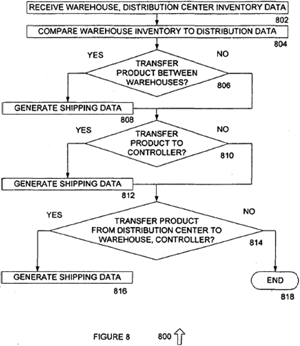 5/19/2014
24
[Speaker Notes: This is the flowchart and its description.  The specification explains that if it is determined at step 806 that product transfer between warehouses is not required the method proceeds to step 810. Otherwise, the method proceeds to step 808 where shipping data is generated and transmitted to an appropriate location, such as a warehouse, a shipper, or other suitable locations. The method then proceeds to step 810. At step 810 it is determined whether the product needs to be transferred to a controller.   It was determined that the shipping data from this description corresponds to the claimed transfer data.]
Example 4 - Indefinite
The court found the claim to be indefinite
The specification, including the flowchart, did not provide sufficient support for the means-plus-function limitation
A flowchart can show sufficient structure to support a function, but here it did not because it shows only the result of the generated transfer data but not how to achieve the result
5/19/2014
25
[Speaker Notes: This is an example where it was clear that section 112(f) was invoked as “reverse logistics means” is a non-structural term, but there was no definite structure in the specification that performed the function for generating the transfer data, so a rejection for lack of definiteness under section 112(b) would be necessary. 

The court made a point of stating that a flowchart can show sufficient structure to support a function, but here it did not because the specification and flowchart merely showed the result of the generated transfer data but not how to achieve the result.  The specific detailed steps of how to generate transfer data were not described.]
Example 4 – Indefinite (continued)
After analyzing Fig. 8 and its description, the Examiner was unable to find any structure disclosed that performed the claimed function
Examiner’s Answer: “[t]he proper test for meeting the definiteness requirement is that the corresponding structure ... of a [means-plus-function] limitation must be disclosed in the specification itself in a way that one skilled in the art will understand what structure ... will perform the recited function.”
The Board agreed: Fig. 8 only “presents several results to be obtained, without describing how to achieve those results, and certainly not how to generate transfer data.”
The court pointed to the explanations by the Examiner and Board and affirmed the indefiniteness rejection
5/19/2014
26
[Speaker Notes: After analyzing Fig. 8 and its description, the examiner was unable to find any structure disclosed that performed the claimed function.  The examiner specifically stated in the Examiner’s Answer: “[t]he proper test for meeting the definiteness requirement is that the corresponding structure ... of a [means-plus-function] limitation must be disclosed in the specification itself in a way that one skilled in the art will understand what structure ... will perform the recited function.”  The Board agreed explaining that Fig. 8 only “presents several results to be obtained, without describing how to achieve those results, and certainly not how to generate transfer data.”  The court specifically pointed to the explanations by the Examiner and Board and affirmed the indefiniteness rejection. This is a good example of the examiner addressing the means-plus-function limitation and adding reasons on the record of why the limitation was not adequately supported and therefore indefinite.  The Examiner’s remarks directly assisted the Board and the Court in understanding that the limitation was being interpreted under section 112(f) and why the supporting disclosure was inadequate.]
Example 5
The following limitation was construed as a means-plus-function limitation:
“means for providing access to said file of said financial accounting computer for said first entity and/or agents of said first entity so that said first entity and/or said agent can perform one or more activities selected from the group consisting of entering, deleting, reviewing, adjusting and processing said data inputs.”
The limitation has two distinct functional components
The “access means” (1) provides access to the file and (2) once access is provided, enables or allows the performance of one or more of the activities selected from the group  
Any algorithm must address both aspects of the functional language  
A Figure was identified as providing support (next slide)
Noah Systems v. Intuit
5/19/2014
27
[Speaker Notes: Example 5:  The following element was construed as a means-plus-function element:
“means for providing access to said file of said financial accounting computer for said first entity and/or agents of said first entity so that said first entity and/or said agent can perform one or more activities selected from the group consisting of entering, deleting, reviewing, adjusting and processing said data inputs.”

The limitation has two distinct functional components. The “access means” (1) provides access to the file and (2) once access is provided, enables or allows the performance of one or more of the activities selected from the group. Any algorithm must address both aspects of the functional language. 

A Figure was identified as providing support (which is shown on the next slide).]
Example 5 (continued)
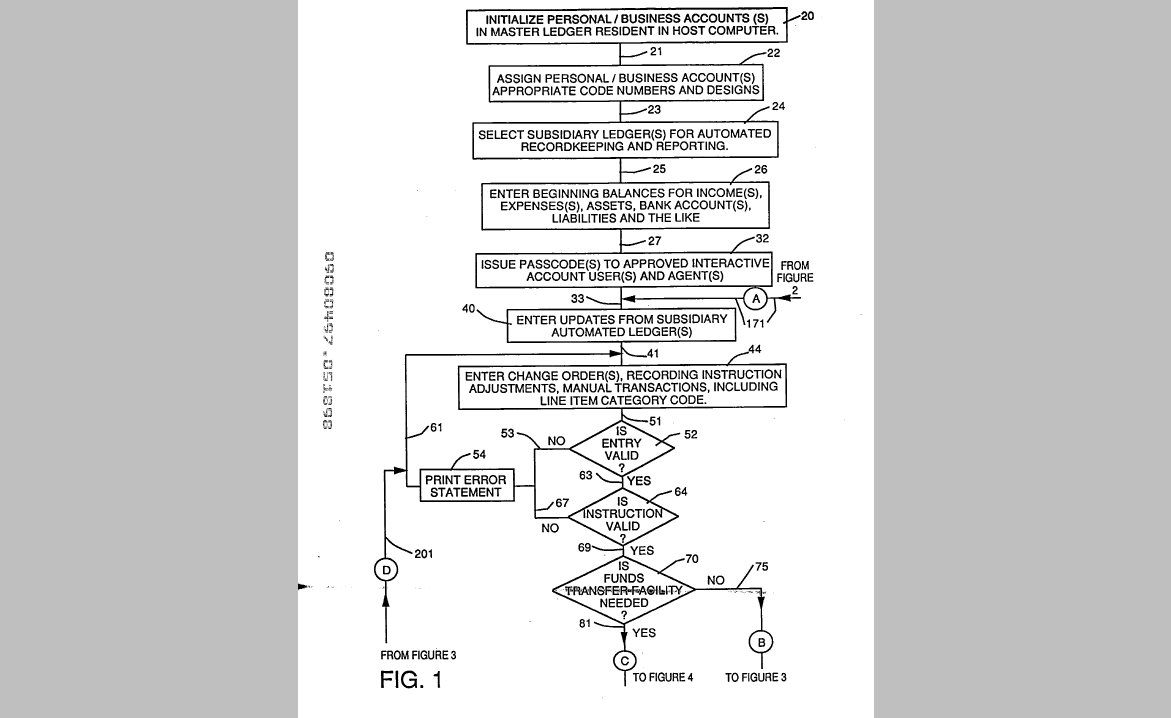 The patent owner argued that Fig. 1 and the corresponding specification provide structure for the claimed functions
Box 32: ISSUE PASSCODE(S) TO APPROVED INTERACTIVE ACCOUNT USER(S) AND AGENT(S)
Box 44: ENTER CHANGE ORDER(S), RECORDING INSTRUCTION ADJUSTMENTS, MANUAL TRANSACTIONS, INCLUDING LINE ITEM CATEGORY CODE
5/19/2014
28
[Speaker Notes: The patent owner argued that Fig. 1 and the corresponding specification provide structure for the claimed functions.  
Box 32 reads: ISSUE PASSCODE(S) TO APPROVED INTERACTIVE ACCOUNT USER(S) AND AGENT(S)
Box 44 reads: ENTER CHANGE ORDER(S), RECORDING INSTRUCTION ADJUSTMENTS, MANUAL TRANSACTIONS, INCLUDING LINE ITEM CATEGORY CODE]
Example 5 - Indefinite
The court found the limitation to be indefinite
There was insufficient support in the specification for the limitation because the disclosed algorithm did not describe both functional components
There was no detailed procedure explained for how to perform function (2): allowing performance of one or more of the activities selected from the group
5/19/2014
29
[Speaker Notes: In this case, the court found the limitation to be indefinite.  There was insufficient support in the specification for the limitation because the disclosed algorithm did not describe both functional components. There was no detailed procedure explained for how to perform function (2): allowing performance of one or more of the activities selected from the group.]
Example 5 – Indefinite (continued)
The flow chart and specification provide an algorithm for the passcode function (1) associated with the “access means”
The specification clearly discloses that authorized agents are provided with passcodes and that agents cannot enter, delete, review, adjust or process data inputs within the master ledger unless the passcode is verified - this structure is clearly linked with the “access means” limitation  
No algorithm is provided for performing function (2) associated with the “access means”
The specification discloses nothing about how the system is programmed to allow the “entering, deleting, reviewing, adjusting and processing [of] the data inputs” 
The court explained that the specification was insufficient because it merely discloses a means to unlock a file on a computer; but, if a computer lacks a program to actually read the data contained in the file, a user cannot perform any operations on the data in the file
5/19/2014
30
[Speaker Notes: The court found that the flow chart and specification do provide an algorithm for the first passcode function associated with the “access means”.  The specification clearly discloses that authorized agents are provided with passcodes and that agents cannot enter, delete, review, adjust or process data inputs within the master ledger unless the passcode is verified.  Additionally, this structure is clearly linked with the “access means” limitation.  However, the court found that no algorithm is provided for the second performance function (2) associated with the “access means”. The specification discloses nothing about how the system is programmed to allow the “entering, deleting, reviewing, adjusting and processing [of] the data inputs”.  The court explained that the specification merely discloses a means to unlock a file on a computer, but if a computer lacks a program to actually read the data contained in the file, a user cannot perform any operations on the data in the file.  

This is an example of the specification merely restating the function and not providing structure, which would need to include an algorithm, for performing the specialized function.  The patent owner argued that some type of accounting software is required, but never specified the algorithm.  The claim is therefore indefinite. 

In this situation during examination, the examiner could identify that “access means” is a section 112(f) limitation but indicate that it is indefinite because an algorithm must be described in the specification to accomplish both recited functions.  There is no description of an algorithm or of any procedure by which the data is read that would accomplish the second function.]
Compare Claims with 112(f) Limitations to Claims to Software per se
A claim that properly recites a means-type limitation cannot be software per se 
Software per se means that no structure is recited in the claim
A claim that also recites structure, such as a processor or a memory, is not software per se
A claim that recites software per se is not patent eligible subject matter under 35 U.S.C. 101 
The preamble may recite a computer program product or a system, but the elements are simply a set of software routines or a list of instructions or code
5/19/2014
31
[Speaker Notes: Now let’s compare claims with section 112(f) limitations to claims directed to software per se.  That means software standing alone. A claim that properly recites a means-type limitation cannot be software per se because it necessarily includes the processor along with the algorithm or special programming that accomplishes the function.  Conversely, a supporting specification that does not disclose any structure, such as a processor, for performing the function cannot properly support a means-type limitation. Software per se, on the other hand, means that no structure is recited in the claim.  It merely recites a list of instructions.  A claim that also recites structure, such as a processor or a memory, is not software per se. 
 
A claim that recites software per se is not patent eligible subject matter under 35 U.S.C. 101.  These types of claims often include a preamble that may recite a computer program product or a system, but the elements are simply a set of software routines or a list of instructions or code.]
Software per se vs. Programmed Computer
Compare software per se to a programmed computer:
8. An image processing system that filters pixel values comprising:
	a calculation unit configured to extract a first pixel value; and
	a processing unit configured to compare the first pixel value to a pixel threshold to filter pixel values that exceed the threshold value. 
The specification identifies a CPU programmed with a first algorithm to extract a first pixel value and a second algorithm to compare the first pixel value to a pixel threshold to filter pixel values that exceed the threshold value 
Both claim elements use generic placeholders (a unit) coupled to a function and invoke § 112(f)
The elements are definite because the corresponding structure is a computer linked to the algorithms that perform the claimed functions
5/19/2014
32
[Speaker Notes: Looking at an example, in this case, the claim recites an image processing system that filters pixel values comprising a calculation unit configured to extract a first pixel value; and a processing unit configured to compare the first pixel value to a pixel threshold to filter pixel values that exceed the threshold value. 

The specification identifies a CPU programmed with a first algorithm to extract a first pixel value and a second algorithm to compare the first pixel value to a pixel threshold to filter pixel values that exceed the threshold value.  Both claim elements use generic placeholders (a unit) coupled to a function and invoke § 112(f).  The broadest reasonable interpretation of these elements is limited to a CPU programmed with the first and second algorithms and their equivalents. 

The elements are definite because the corresponding structure is a computer linked to the algorithms that perform the claimed functions.  This claim is not software per se and should not be rejected as being non-statutory on those grounds.]
Claims to Software per se
Software per se
7.  An image processing system that filters pixel values comprising:
	calculation code that extracts a first pixel value; and
	process code that compares the first pixel value to a pixel threshold to filter pixel values that exceed the threshold value. 
The calculation code and the process code are described in the specification as software routines that can be loaded onto any general purpose processor to perform image processing 
The claim is directed to software per se that is ineligible subject matter under 35 U.S.C. 101
5/19/2014
33
[Speaker Notes: Compare the previous claim to a programmed computer to this hypothetical claim to software per se.  

An image processing system that filters pixel values comprising calculation code that extracts a first pixel value; and process code that compares the first pixel value to a pixel threshold to filter pixel values that exceed the threshold value. 

The calculation code and the process code are described in the specification as software routines that can be loaded onto any general purpose processor to perform image processing. The claim is directed to software per se that is ineligible subject matter under 35 U.S.C. 101.]
Programmed Computer
Alternative phrasing for a programmed computer:
9. An image processing assembly that filters pixel values, comprising:
a memory that stores pixel values; and, 
a system in communication with the memory and configured to:
	extract a first pixel value; and
	compare the first pixel value to a pixel threshold to filter pixel values that exceed the threshold value. 
The specification identifies a CPU programmed with a first algorithm to extract a first pixel value and a second algorithm to compare the first pixel value to a pixel threshold to filter pixel values that exceed the threshold value 
The system elements in this claim are properly interpreted under § 112(f) because they recite function without structure to perform that function
5/19/2014
34
[Speaker Notes: Consider the following alternative phrasing for a claim to a programmed computer.  The claim recites an image processing assembly  that filters pixel values, comprising a memory that stores pixel values and a system in communication with the memory and configured to extract a first pixel value and compare the first pixel value to a pixel threshold to filter pixel values that exceed the threshold value. 

The specification identifies a CPU programmed with a first algorithm to extract a first pixel value and a second algorithm to compare the first pixel value to a pixel threshold to filter pixel values that exceed the threshold value, just like the previous example that recited “units.” The system elements in this claim are also properly interpreted under § 112(f) because they recite function without structure to perform that function.]
Programmed Computer
(Example 9 continued)
The claim elements should be interpreted under § 112(f) as:
system configured to extract a first pixel value; and 
system configured to compare the first pixel value to a pixel threshold…
The shorthand drafting technique above that lists bare functions does not avoid invoking § 112(f) because the generic placeholder “system” is used coupled to functions without recitation of specific structure that performs the functions
The elements are definite because the corresponding structure is a computer linked to the algorithms that perform the claimed functions
5/19/2014
35
[Speaker Notes: In this case, the claim elements should be interpreted under § 112(f) as:
system configured to extract a first pixel value; and 
system configured to compare the first pixel value to a pixel threshold…

The shorthand drafting technique above that lists bare functions does not avoid invoking § 112(f) because the generic placeholder “system” is used coupled to functions without recitation of specific structure that performs the functions.  The elements are definite because the corresponding structure is a computer linked to the algorithms that perform the claimed functions. 

Under this construction, the examiner should point out that the claim is being interpreted under section 112(f) and identify the different 112(f) limitations by parsing the claim as shown above.  This will make the record clear regarding how the short-hand language used to convey the functional limitations is being interpreted.  

If the claim only recited a system without the memory, it would still be proper to interpret the separately recited functions as separate 112(f) limitations as shown above.  Although in some cases such a claim could be interpreted as a “single means” type claim, it is preferred that separately designated functions be interpreted as separate elements unless it is clear from the specification that only a single element is being claimed.  See MPEP 2181(V) and 2164.08(a) for a more detailed discussion of single means claims.]
Summary
The broadest reasonable interpretation of a software-related functional claim limitation that uses § 112(f) “means-plus-function” format is limited to the corresponding structure, and its equivalents, disclosed in the specification that performs the entire claimed function
A § 112(f) computer-implemented limitation that recites more than a non-specialized function must be supported in the specification by the computer and the algorithm that the computer uses to perform a claimed specialized function in order to establish clear definite boundaries and notify the public of the claim scope
5/19/2014
36
[Speaker Notes: There are several important points to remember for computer-implemented means-plus-function limitations. First, the broadest reasonable interpretation of a software-related functional claim limitation that uses § 112(f) “means-plus-function” format is limited to the corresponding structure, and its equivalents, disclosed in the specification that performs the entire claimed function.  Second, a § 112(f) computer-implemented limitation that recites more than a non-specialized function must be supported in the specification by the computer and the algorithm that the computer uses to perform the claimed specialized function in order to establish clear definite boundaries and notify the public of the claim scope.  Additionally, clarifying the record by adding explanatory remarks throughout prosecution is always beneficial to assist in understanding how a limitation is being interpreted.]